Föräldramöte 2018-04-27
Agenda:
Sportslig status
Närvarostatistik
Träningsstart
Cuper/Serier
Ekonomisk status
Övriga frågor/Info
Sportsligt - Värderingar
Rättvisa 

Respekt

Sammanhållning

Laganda

Individuell utveckling
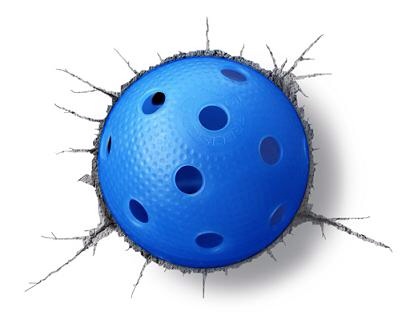 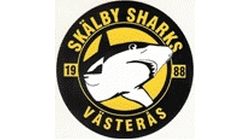 Sportsligt – SIU Modellen
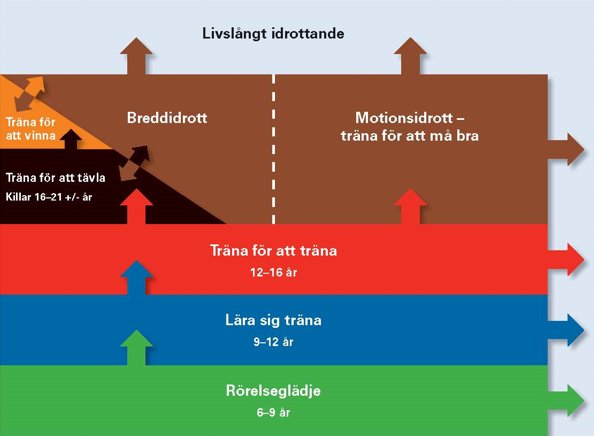 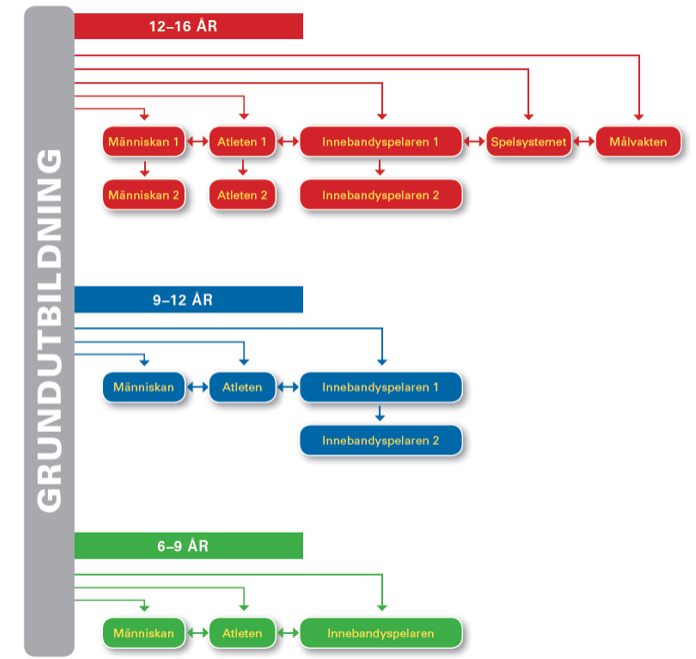 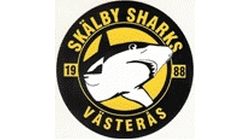 SIU Modellen har delvis implementerats denna säsong och kommer implementeras fullt ut nästa säsong  vid träning, matcher, cuper
Sportsligt - PK4Svart Serien (killar födda 05-04)
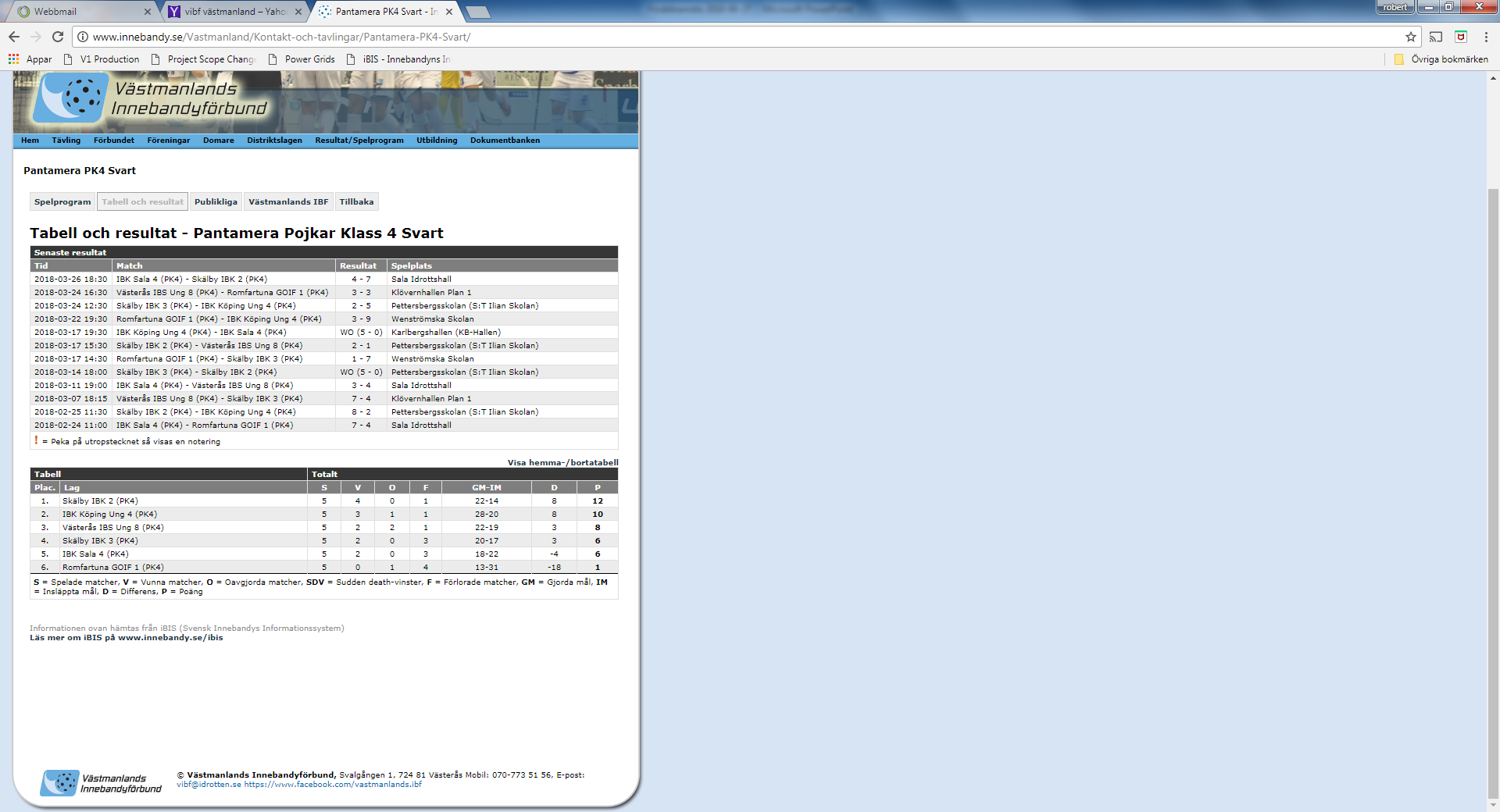 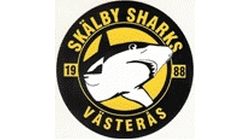 Sportsligt - PK3Svår Serien (Killar födda 04-03)
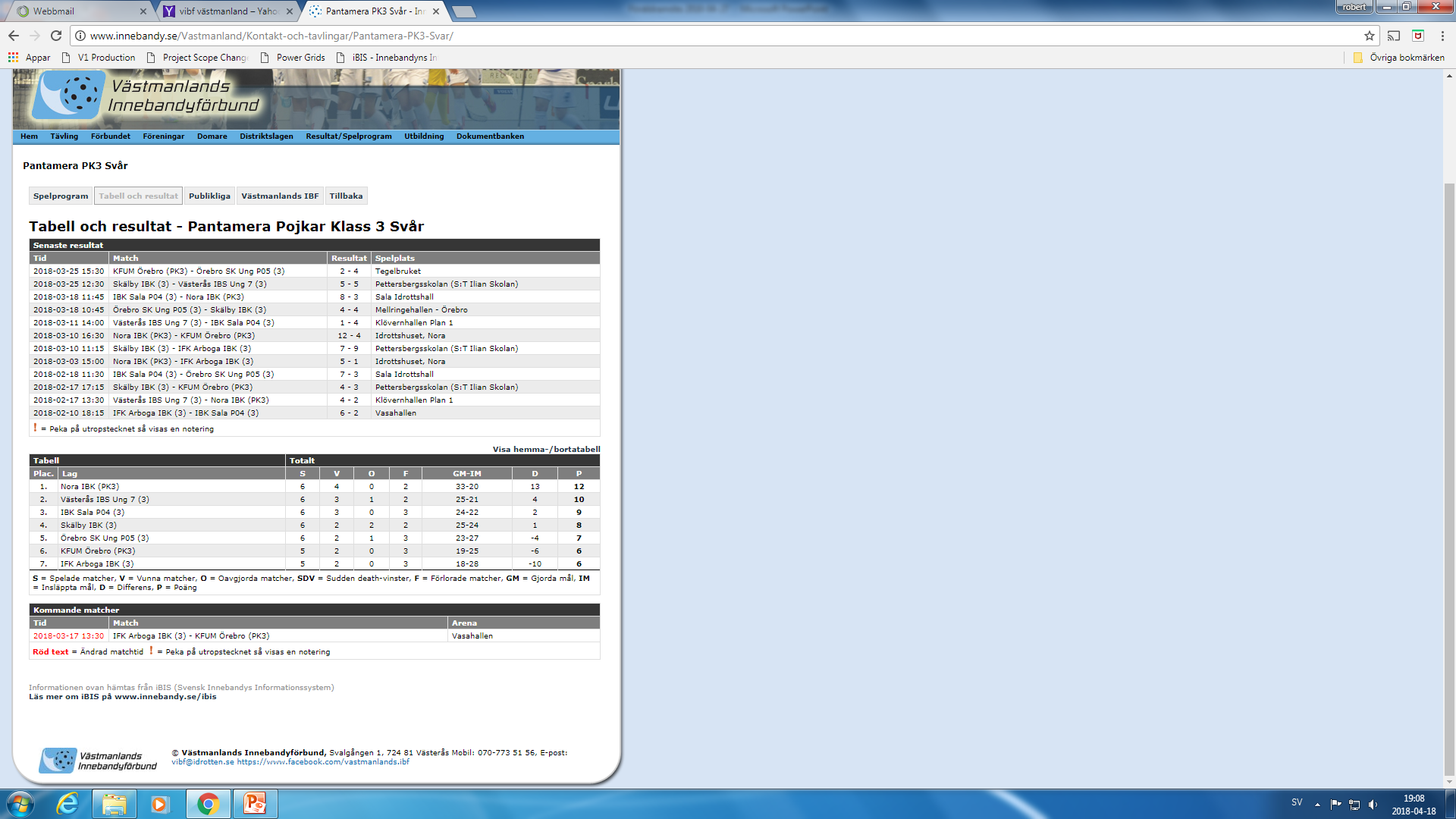 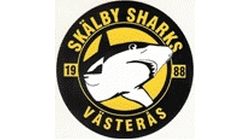 Sportsligt – Cuper
Scorpions Cup: 	Vinnare

Storvreta Cup:		1 lag till A-Slutspel, utslagna i kvartfinalen
			1 lag till B-Slutspel, utslagna i kvartfinalen

Örebro Cup:		2 lag till A-Slutspel, utslagna i 1/8 finalen

Mälarenergi Cup:	2 lag till A-Slutspel, utslagna i kvartfinalen
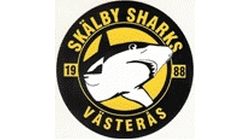 Närvarostatistik
Tiden 3 oktober 2017 – 26/3 2018 (Flitpriset) har vi haft en medelnärvaro på 76% på träningar
Detta betyder att, av 26 grabbar är det i genomsnitt alltid 6 som inte kommer på träningarna.

Vid ca 100 tillfällen har hela/delar av laget samlats under hela säsongen (Matcher, Cupdagar, träningar och övriga aktiviteter)
Tänkta cuper och serier nästa säsong
29-Sep	Curant Cup eller Cupen Vänerns pärla (försäsong)
14-Okt	Mini Sharks Cupen (försäsong)
2-Nov	Scorpions Cup
Januari	Storvreta Cup
5-April	Örebro Cup
April	Mälarenergi Cup eller Katrineholm Cup

Serie PK2 (04-03)
Serie PK3 (05-04)

I samtliga Cuper och seriematcher tänker vi samarbeta med 05Svart och 06 laget. Planen är att några få från 05Svart ska med till varje PK2 match och till PK3 ska några få med från 06 laget.
Träningsstart
Sommarträning (se nedan)
Försäsongsträning (Avisering på facebook och laget.se)
Träning i hall regelbundet (så fort skolorna börjar efter lovet)

F r o m med söndag 6 Maj kommer Jari och Lucas köra Fys/konditions träning 3ggr i veckan (eftersom Lucas ej spelar fotbol).Jari har skapat en messenger grupp med de 3 målvakter och 8 st utespelare som ej spelar fotboll, Vill fler vara med så säg till på facebook eller ring/smsa till Jari.Jari kommer köra 3ggr i veckan men ej nödvändigtvis på fasta  dagar , tider eller platser. De som vill köra är välkomna (även föräldrar). 1.Det viktiga för dessa 11 killar är inte att nödvändigtvis närvara på alla dessa tillfällen . Det viktiga är att hålla igång.2 .På dessa tillfällen kommer man att få en inblick i vad som krävs om man kör själv. Vill man själv köra en annan dag eller tid så är det fritt fram.Syftet med dessa aktiviteter är att de som ej har fotboll skall få möjligheten att inför hösten fysiskt vara minst lika förberedda som fotbollskillarna.
Ekonomisk status
Lagets goda ekonomiska status redovisas på föräldramötet


Fortsätta planera för en Cup i Prag när grabbarna är 15-16år gamla?
Kostnad ca 90 000 (26 spelare + 6 ledare) exklusive resan till Prag
Övriga frågor/Info
20% på Allstar för medlemmar

Sponsorer (tröjor, jackor, bilhyra, restaurang/biobesök)

Nya overaller nästa säsong?